ТАРТИБИ ПЕШНИХОДИ 
ЭЪЛОМИЯИ АНДОЗ АЗ АРЗИШИ ИЛОВАШУДА (18%)
ДАР ШАКЛИ ЭЛЕКТРОНӢ
ҚАДАМИ – 1, Пешниходи Эъломияи ААИ
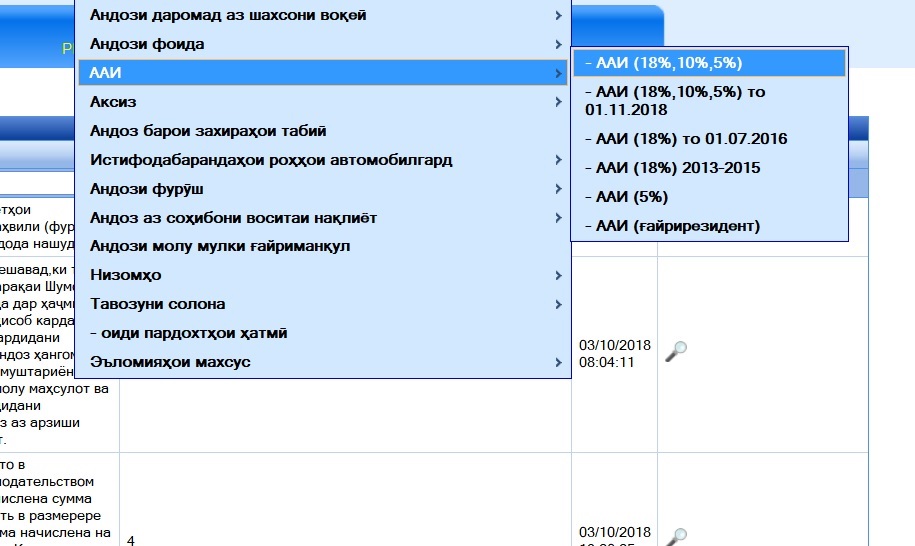 Пешниҳоди эъломия дар шакли нав
Пешниҳоди эъломия то  01.11.2018
Пешниҳоди эъломия то  01.07.2016
Барои пешниҳоди эъломияҳои иловаги барои солҳои 2013-2015
Сахифаи аввали эъломияи ААИ
Шакли куҳна
Шакли нав
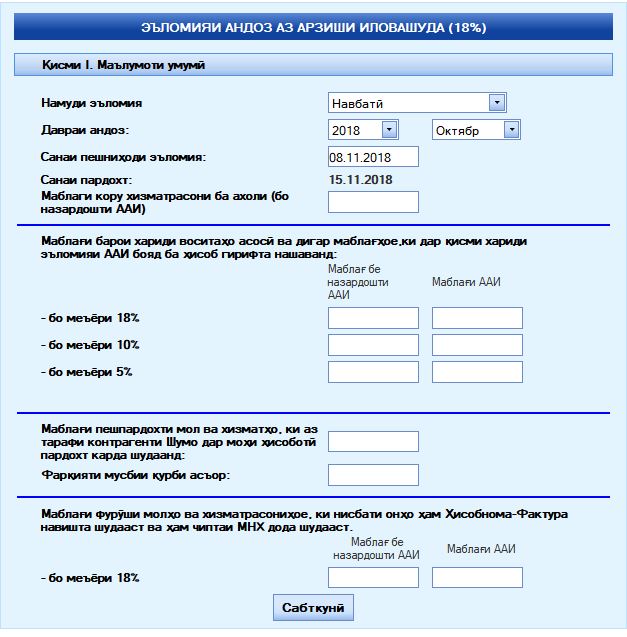 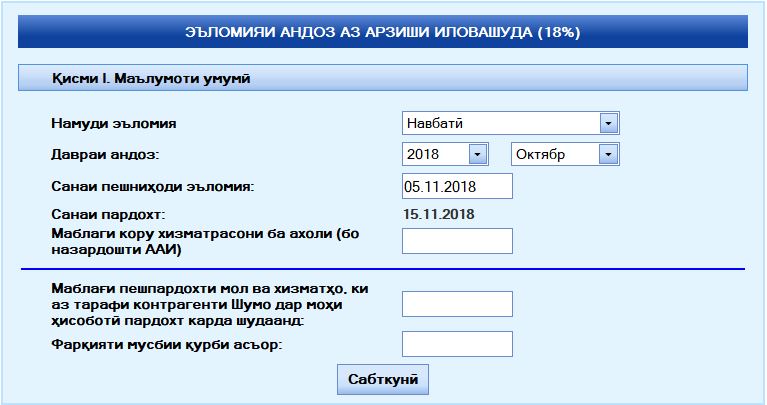 Ба шакли 6 гузаронида шуд
Ба шакли 9 гузаронида шуд
Баъд аз сабти сахифаи аввали эъломияи ААИ
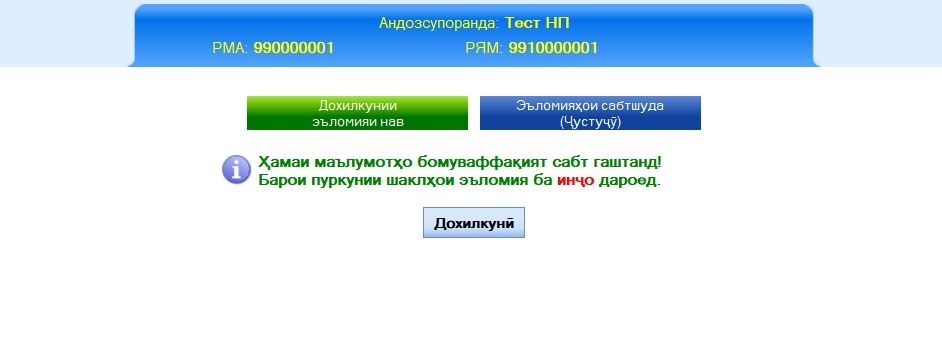 Ворид шудан ба шакли асосии эъломияи ААИ
Шакли асосии эъломияи андоз аз арзиши иловашуда
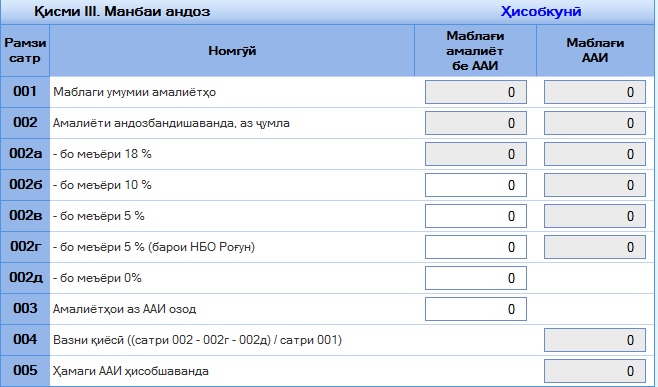 +
Ба таври автоматӣ интиқол мегардад
Њамагї тибќи меъёри 18% з.9 ва 11
Њамагї тибќи меъёри 18% з.7
+
Њамагї тибќи меъёри 10% з.7
Њамагї тибќи меъёри 10% з.9 ва11
Њамагї тибќи меъёри 5% з.7
+
Њамагї тибќи меъёри 5% з.9 ва 11
Њамагї тибќи меъёри 0% з.7
Њамагї тибќи меъёри 0% з.9 ва 11
+
Ҳангоми амалиёти озод  маблағи амалиёт дастӣ пур карда мешавад
Шакли асосии эъломияи андоз аз арзиши иловашуда
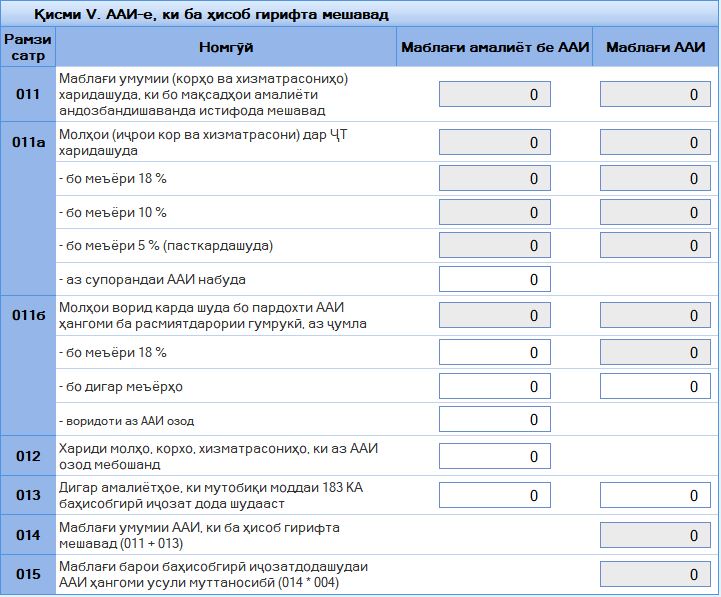 Сутуни нав барои воридоти аз ААИ озод
Эъломия ААИ
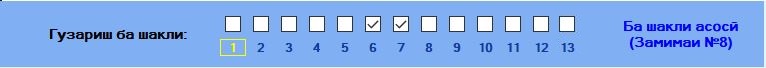 Замимаи 1 
Ҳачми амалиёти андозбандишавандаи таҳвили молҳо иҷрои корхо ва хизматрасонихо
Замимаи 2 
Ҳачми амалиёти андозбандишаванда ҳангоми  содироти мол
Замимаи 3 
Ҳачми амалиёти аз андозбанди озод
Замимаи 4 
Молҳое (корҳо ва хизматрасониҳое), ки дар қаламрави ҶТ харида шуда бо мақсади амалиёти андозбандишаванда истифода мешаванд
Замимаҳои 1, 2, 3 ва 4  барои маълумот дасти пур карда мешавад
Эъломия ААИ
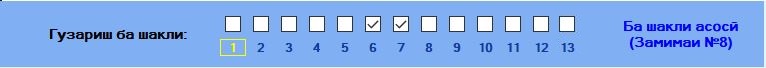 Замимаи 5 
Маблаги воридоти молхо аз хоричи кишвар ба ҶТ аз руи меъёрхо
Замимаи 6 
Хариди молхо (ичрои корхо, хизматрасонихо) аз дохили ЧТ дар асоси Ҳ-Ф-и шакли қатъи
Замимаи 7
 Тахвили молхо (ичрои корҳо, хизматрасониҳо) дар асоси Ҳ-Ф-и шакли қатъи ва соддакардашуда
Замимаи 8 
Хариди молхо 
(ичрои корхо, хизматрасонихо) аз дохили ЧТ дар асоси Ҳ-Ф-и шакли содда
Эъломия ААИ
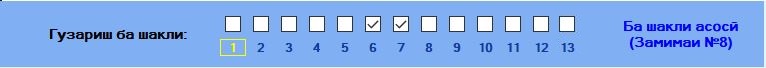 Замимаи 9 
Маблағи кору хизматрасонӣ 
ба аҳолӣ 
(бо назардошти ААИ) аз рӯйи МНХ-и бо ТИЭ муҷаҳазгардида
Замимаи 12 
Нусхаи хуччатхои тасдиккунандаи содироти молхо ба хоричи кишвар
Замимаи 13
Харочоти молхои аз хорич воридшуда ва аз дохил харидашуда дар  сохтмон
Замимаи 10 
Маблағи кору хизматрасонӣ 
ба аҳолӣ 
(бо назардошти ААИ) аз рӯйи МНХ-и бо ТИЭ муҷаҳаз нагардидаанд
Замимаи 11
 Тахвили корҳо ва хизматрасониҳои комунали ва ба онхо монанд
Эъломия ААИ
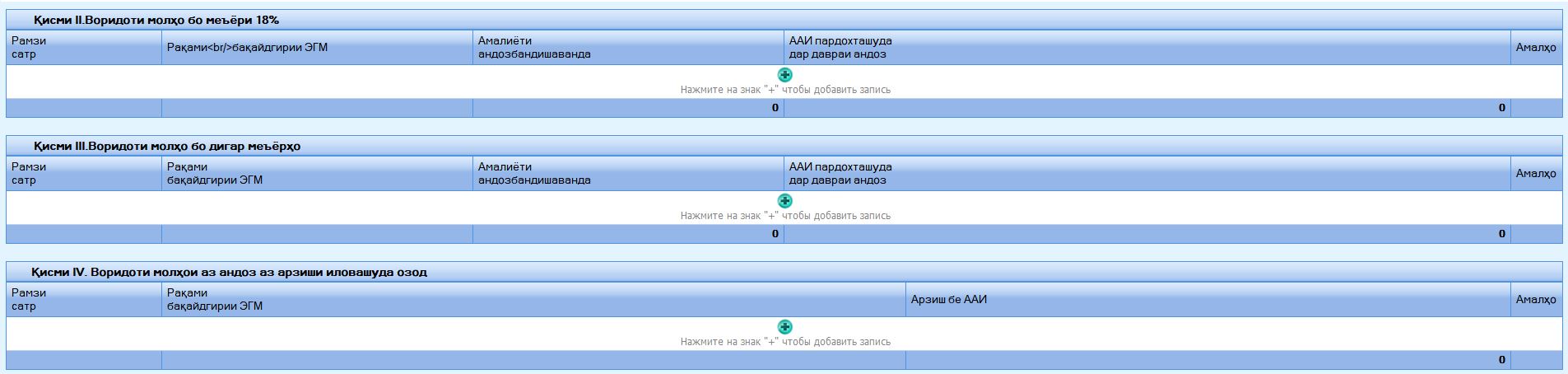 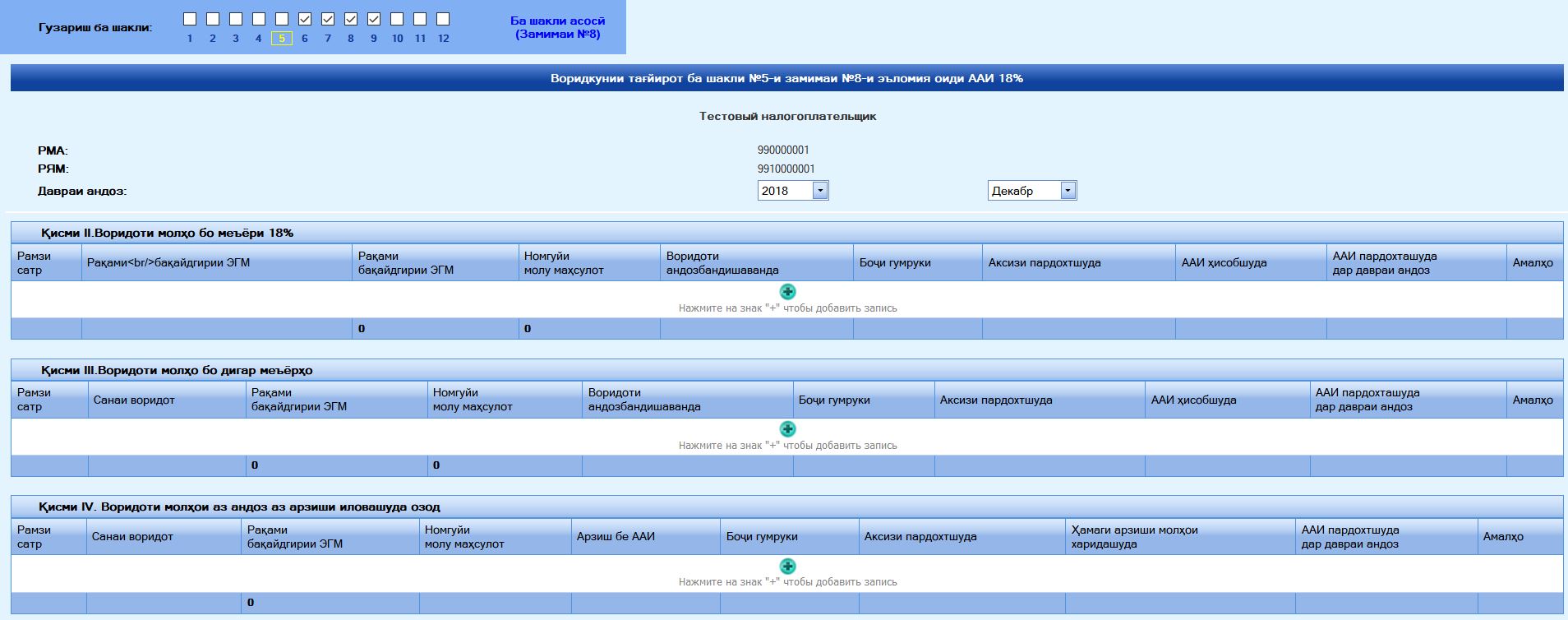 Замимаи 5.
 Маблаги воридоти молхо аз хоричи кишвар ба ҶТ аз руи меъёрхо
Барои ворид намудани маълумоти эъломияи гумруки аз тугмачаи зерин истифода намоед. Маълумотхо дасти дохил карда мешаванд.
Эъломия ААИ
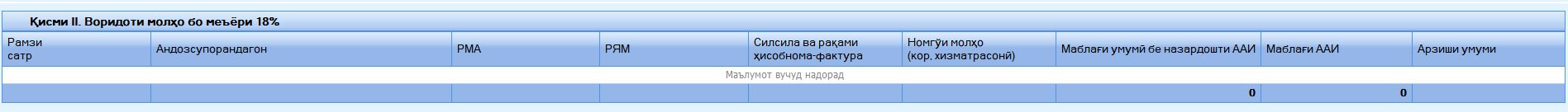 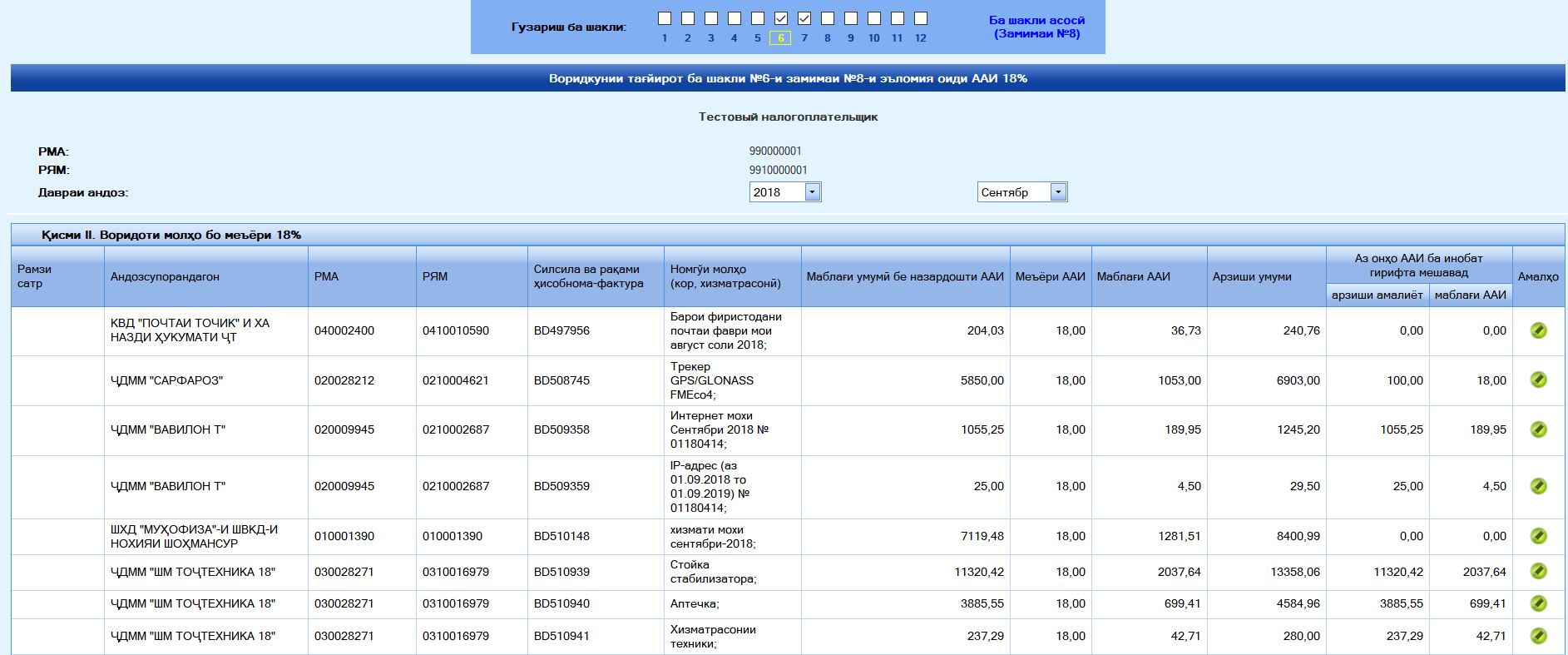 Мутобик ба мукаррароти моддаи 183 КА бахисобгирии ААИ муайян карда мешавад.
Хариди молхо (ичрои корхо, хизматрасонихо) аз дохили ЧТ дар асоси Ҳ-Ф-и шакли қатъи
Эъломия ААИ
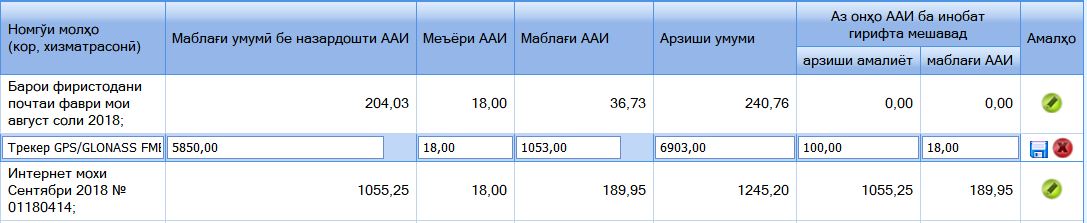 Арзиши амалиёти бахисобгирифташаванда аз хариди молхо (ичрои корхо, хизматрасонихо) аз дохили ЧТ дар асоси Ҳ-Ф-и шакли қатъи
Пас аз дохил кардани маълумотхо тукмачаи зеринро барои сабт намудан пахш карда мешавад
Эъломия ААИ
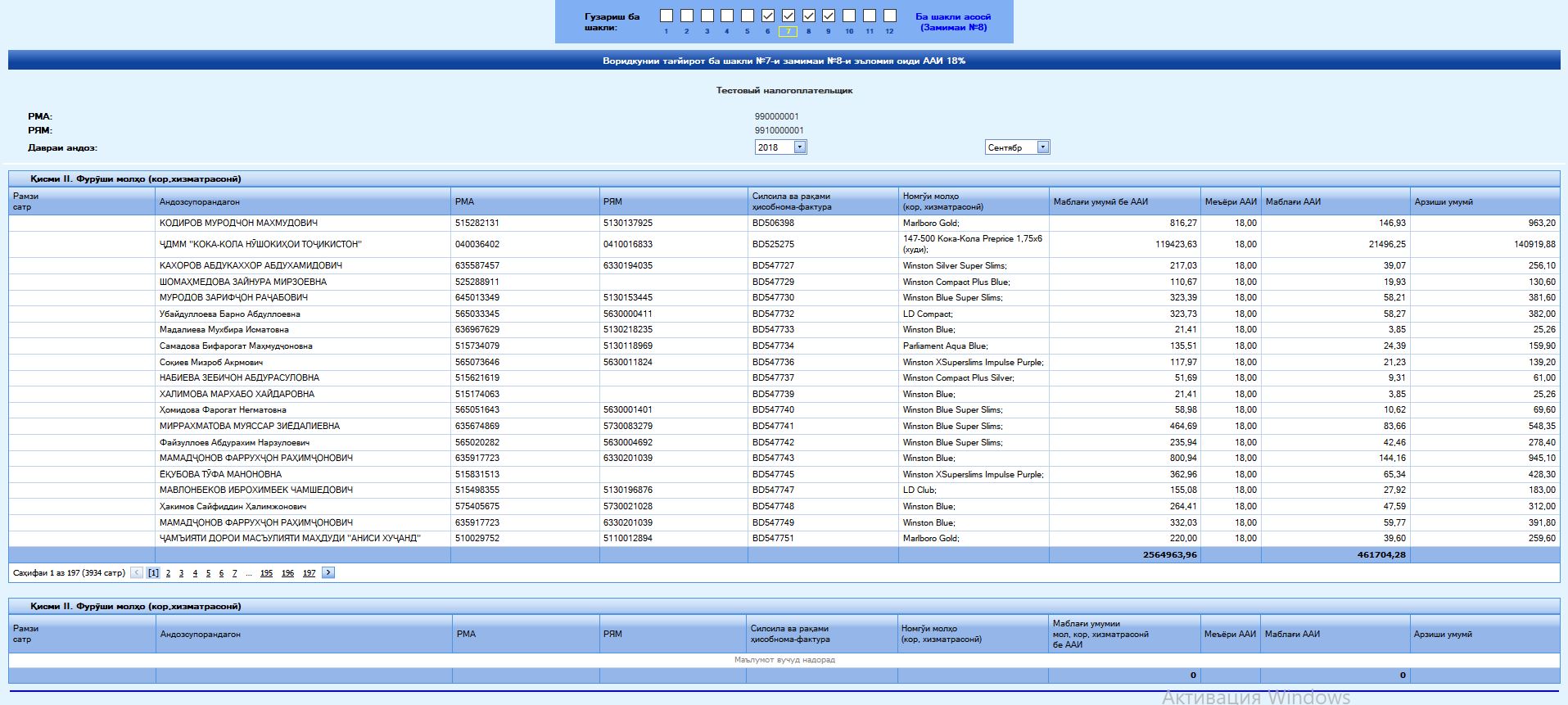 Руйхати х-и қатъи ки дар он меъёри ААИ нишон додашудааст
Замимаи 7 Тахвили молхо (ичрои корҳо, хизматрасониҳо) дар асоси Ҳ-Ф-и шакли қатъи ва соддакардашуда
Руйхати х-и соддакардашуда, ки дар он меъёри ААИ нишон дода шудааст
Эъломия ААИ
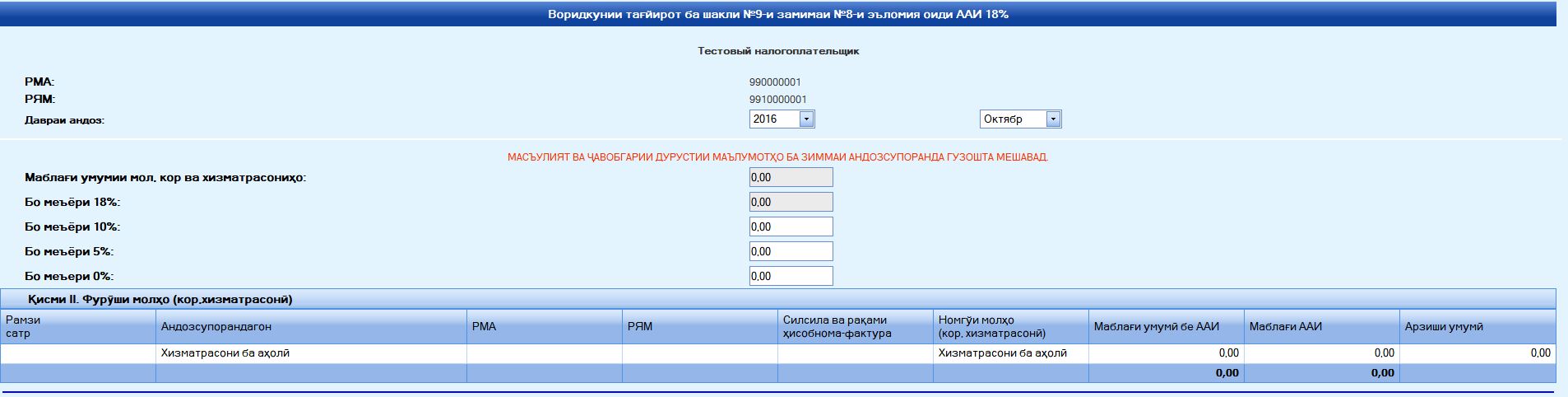 Замимаи 9 
(шакли куҳна)
Эъломия ААИ
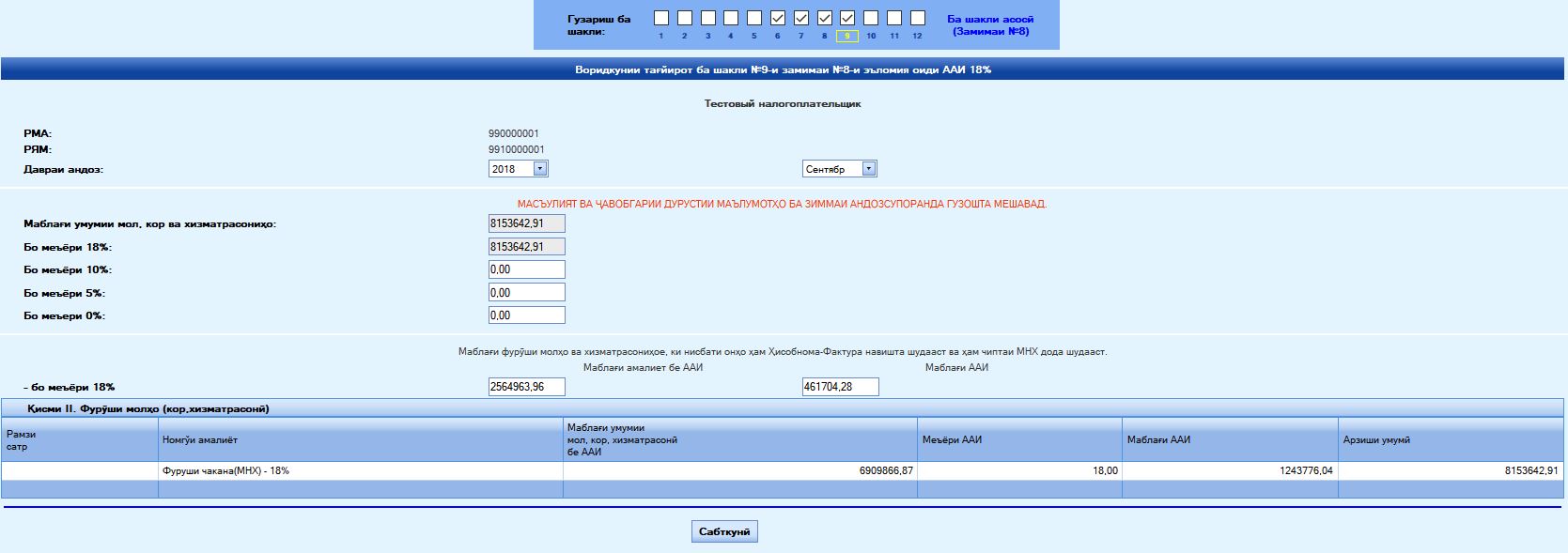 Замимаи 9 
Маблағи кору хизматрасонӣ 
ба аҳолӣ (бо назардошти ААИ) аз рӯйи МНХ-и бо ТИЭ муҷаҳазгардида
Маблаги ААИ аз руи амалиёте, ки нисбати он хисобнома-фактураи ААИ тартиб дода шудааст
Хачми амалиёт барои хар як меъёри истифодашаванда дар алохидаги бо ААИ навишта мешавад
Хачми амалиёте (бе ААИ), ки нисбати он хисобнома-фактура тартиб дода шудааст
Эъломия ААИ
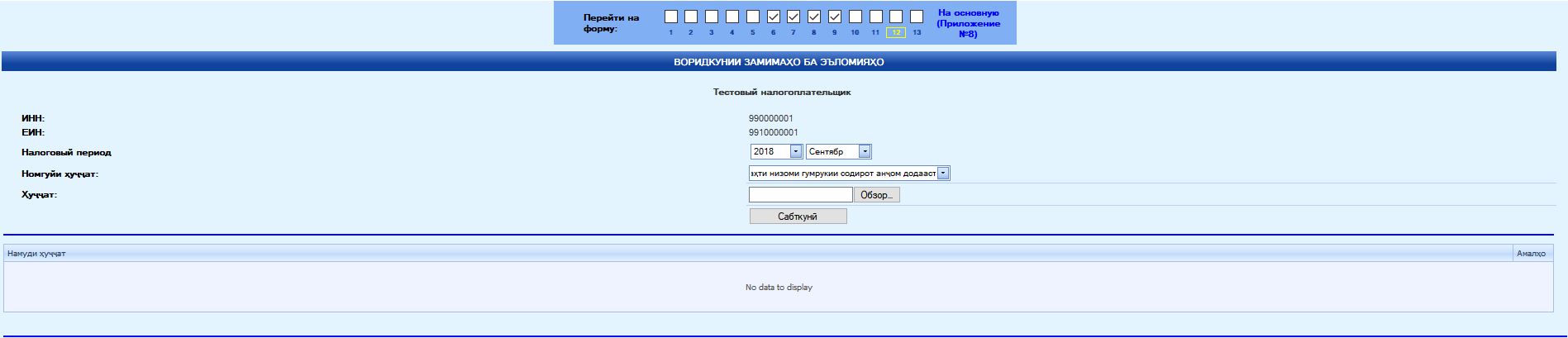 Хуччат дар шакли ПДФ интихоб карда шуда дохил карда мешавад
Номуги хуччат интихоб карда мешавад
Замимаи 12 
Нусхаи хуччатхои тасдиккунандаи содироти молхо ба хоричи кишвар
Эъломия ААИ
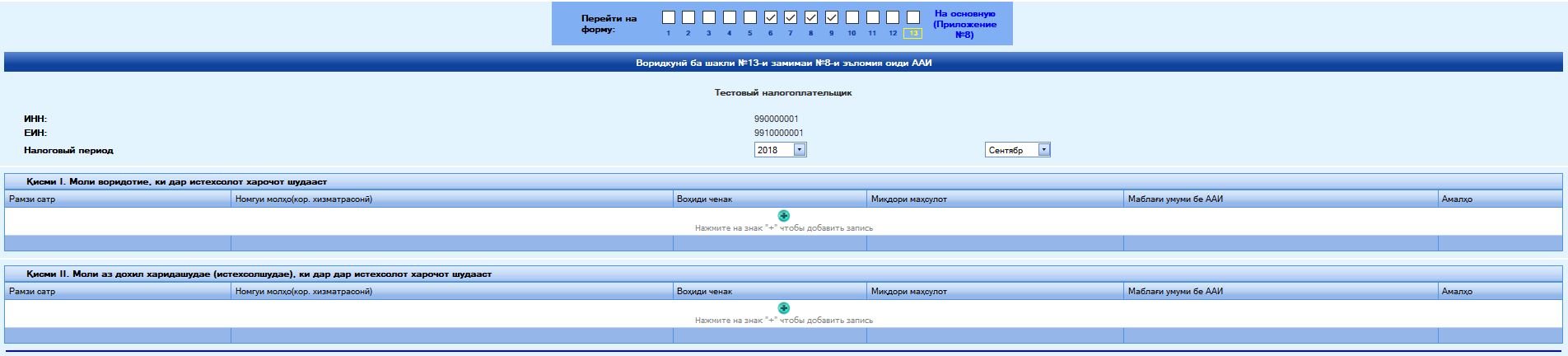 Замимаи 13
Харочоти молхои аз хорич воридшуда ва аз дохил харидашуда дар  сохтмон
Молхои воридотие, ки дар сохтмон харочот шудаанд
Молхои аз дохил харидашудае, ки дар сохтмон харочот мешавад
Эъломия ААИ
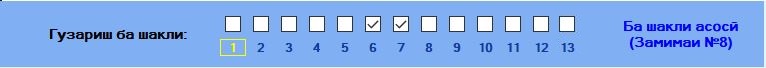 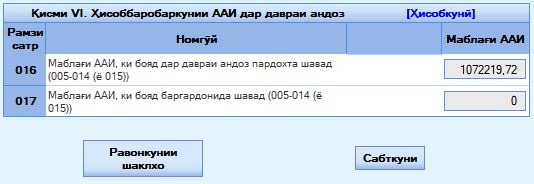 Баъд аз пур кардани замимаҳо ба шакли асосӣ гузаштан лозим меояд
Амали дуюм, пас аз муайян гардидани дурустии нишондодхои эъломияи ААИ тугмачаи «Сабткуни» пахш карда мешавад.
Амали сеюм, барои ба махзани маълумотхои Кумитаи андоз ирсол намудани эъломия ААИ тугмачаи «Равонкунии шаклхо» пахш карда мешавад
Ташаккур барои диққат!!!